Тригонометриялық функциялар және олардың қасиеттері
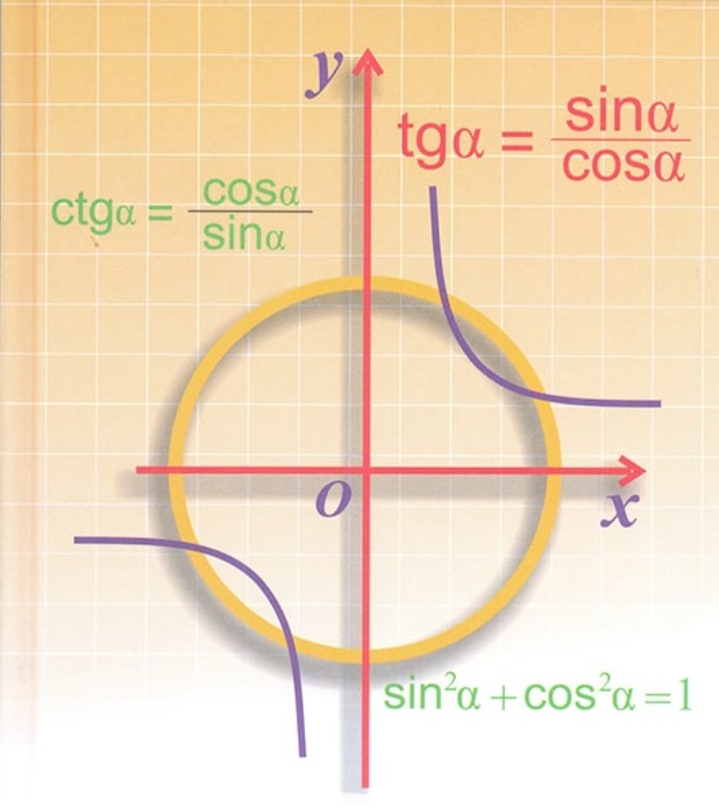 Сабақтың мақсаты:
9.2.4.6    тригонометриялық функциялардың жұптылығын (тақтылығын), периодтылығын, бірсарындылығын және таңбатұрақтылық аралықтарын  түсіндіру;
Топтар
«СИНУС» тобы
«КОСИНУС» тобы
Топтар
«СИНУС» тобы
«КОСИНУС» тобы
МЕЙРАМБЕК
БИБІНҰР 
ГАУҺАР
АРЛАН 
АРМАН
БОТАКӨЗ
АЛАН
ДИАС
АРАЙЛЫМ
ДИМАШ
АЙҒАНЫМ
ӘДІЛЕТ
АЯУЛЫМ
ЭЛЬДАР
АСЕМ
Сілтеме бойынша бейнесабақты көріп, онлайн мектептегі тапсырманы орындаймыз
Дескриптор:
-жұп және тақ тригонометриялық функцияларын анықтайды;
-тригонометриялық функциялардың периодын табады;
-бірсарындылық және таңбатұрақтылық аралықтарын анықтайды;
- Күшті жақтары                                                                            -мүмкіндіктері-әлсіз жақтары                                                                 -қәуіпті қатерлеріТоптық жұмыс «SWOT-талдау» әдісі
Оқулықтағы есеп № 4.48 Тригонометриялық функциялардың периодтылығын пайдаланып, төмендегі өрнектердің мәндерін анықтаңдар.
sin390º =                                                          5)tg 7 π/3=
2)  cos 420º =                                                    6) sin 11π/6=
3)   tg 540º =                                                    7) cos 9π/4=
4)  ctg450º =                                                    8) ctg 10π/3=
Дескриптор:
-берілген  тригонометриялық функцияның периодын анықтайды; 
-берілген бұрыштың толық периодын қосынды арқылы өрнектейді;
-берілген функцияның градустық және радиандық өлшемдердін есептейді.
Оқулықтағы есеп № 4.48 Тригонометриялық функциялардың периодтылығын пайдаланып, төмендегі өрнектердің мәндерін анықтаңдар.
sin390º =sin(2π + 30º)= sin 30º=1/2                                                            T=2π             
2)  cos 420º=cos (2π+60º)=cos60º=1/2                                                          T=2π 
3)   tg 540º=  tg 3π =0                                                                                             T=π 
4)  ctg450º=ctg(2π+ 90º)=ctg 90º=0                                                                 T=π 
  5)tg 7 π /3=tg 420º= tg(2π+60º)=tg60º= V3                                                     T=π 
6) sin 11π/6=sin330º=sin(2π-30º)=-1/2                                                             T=2π 
7) cos 9π/4=cos405=ºcos(360º+45º)=  √2/2                                                             T=2π 
8) ctg 10π/3=ctg600º=ctg(3π+60º)=  √3/3                                                          T=π
СЕРГІТУ СӘТІ !!!
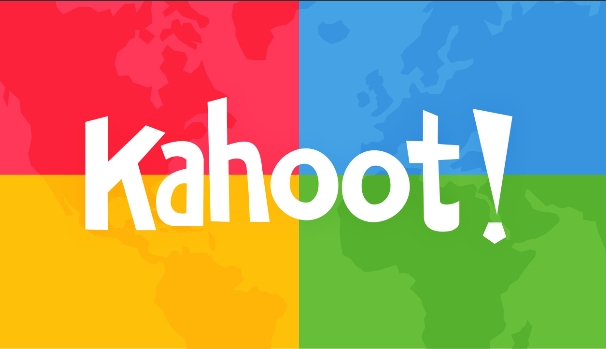 ТЕСТ ТАПСЫРМАЛАРЫ
Дескриптор:
-жұп және тақ тригонометриялық функцияларын анықтайды;
- бұрыштың ширекте орналасуын анықтайды;
-тригонометриялық функцияның мәндерін табады;
Тригонометриялық функциялар және олардың қасиеттерін талдау
Дескриптор:
Тригонометриялық функциялардың қасиеттерін талдайды
 тригонометриялық функциялардың жұптылығын (тақтылығын) біледі;
 тригонометриялық функциялардың периодтылығын айтады;
 бірсарындылығын және таңбатұрақтылық аралықтарын біледі.
ТРИГОНОМЕТРИЯЛЫҚ ФУНКЦИЯЛАР ЖӘНЕ ОЛАРДЫҢ ҚАСИЕТТЕРІ
Келесі сабаққа тапсырма:
Оқулықтағы 135-бет 4.49-есеп
Топтың алған ұпайын есептейміз.
Қайсы топ жеңді?
Рефлексия: «Табыс ағашы».
Кері байланыс «Табыс ағашы»
. Оқушылар түстеріне қарай алманы таңдау арқылы өз алған 
білімдерін бағалайды.
1. Қызыл алма- сабақ өте қызықты болды. Маған ұнады. 
Тапсырмаларды өзім орындадым.
2. Сары алма- маған сабақ ұнады, бірақ аздап қателер болды. 
Маған мұғалім мен оқушылар көмектесті
3. Жасыл алма- маған сабақ қызықсыз болды. Мен 
тапсырмаларды орындамадым.
Сабақ аяқталды.